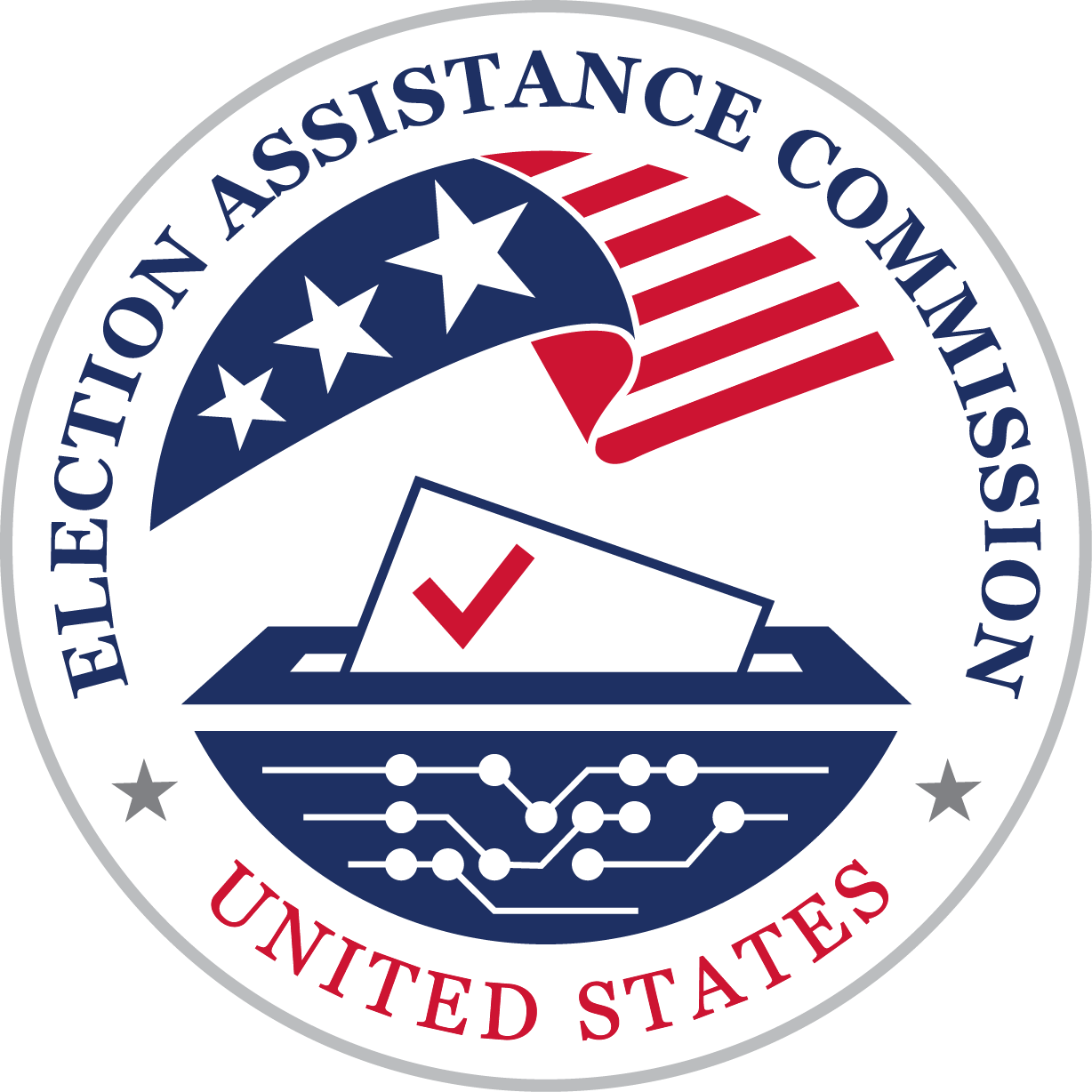 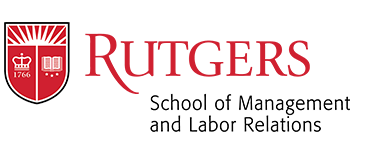 La discapacidad y participación electoral en las elecciones de 2020Presentación en la cumbre de datos de la Red Nacional de Derechos de las Personas con Discapacidad  14 de septiembre de 2021
Dra. Lisa Schur
Dr. Douglas Kruse 
Co-Directores, Programa de Investigación de Discapacidad, Universidad de Rutgers
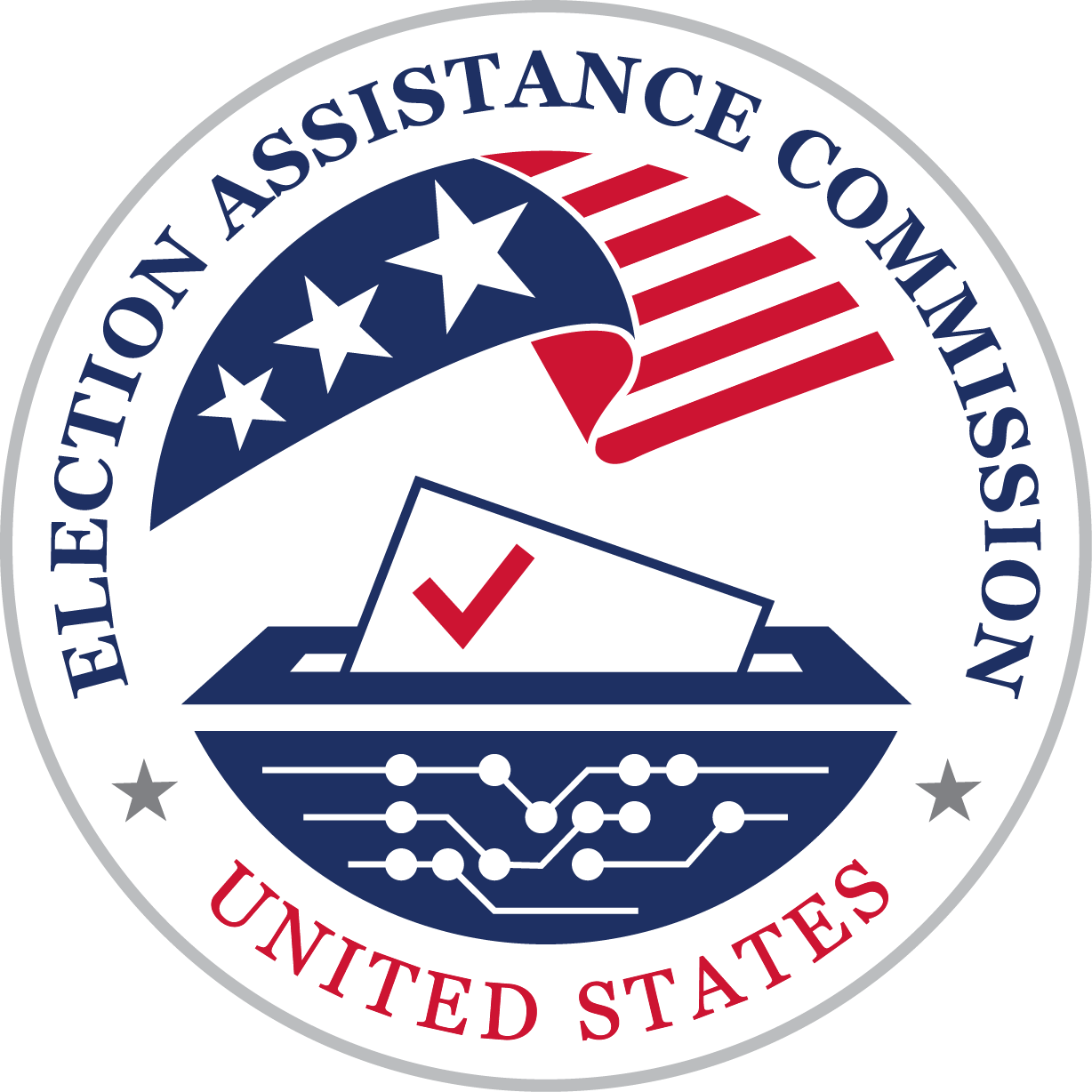 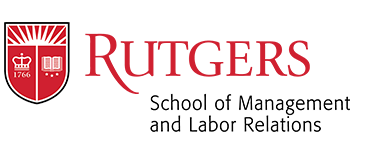 ¿Qué probabilidades de votar tenían las personas con discapacidad en 2020? 
Entre los que votaron, ¿cuántos usaron boletas por correo o la opción de votar temprano? 
¿Cómo compara la participación de personas con discapacidad de 2020 con las elecciones pasadas? 

Para responder a estas y otras preguntas, analizamos los datos del Suplemento de Votación y Registro de noviembre de 2020 en la Encuesta de Población Actual de la Oficina del Censo.  Contiene respuestas de 81,898 ciudadanos elegibles para votar, incluidos 11,000 ciudadanos con discapacidad.  Comparamos estos datos con los del 2016 cuando hubo una muestra de 93,794, incluyendo 12,791 con discapacidades.
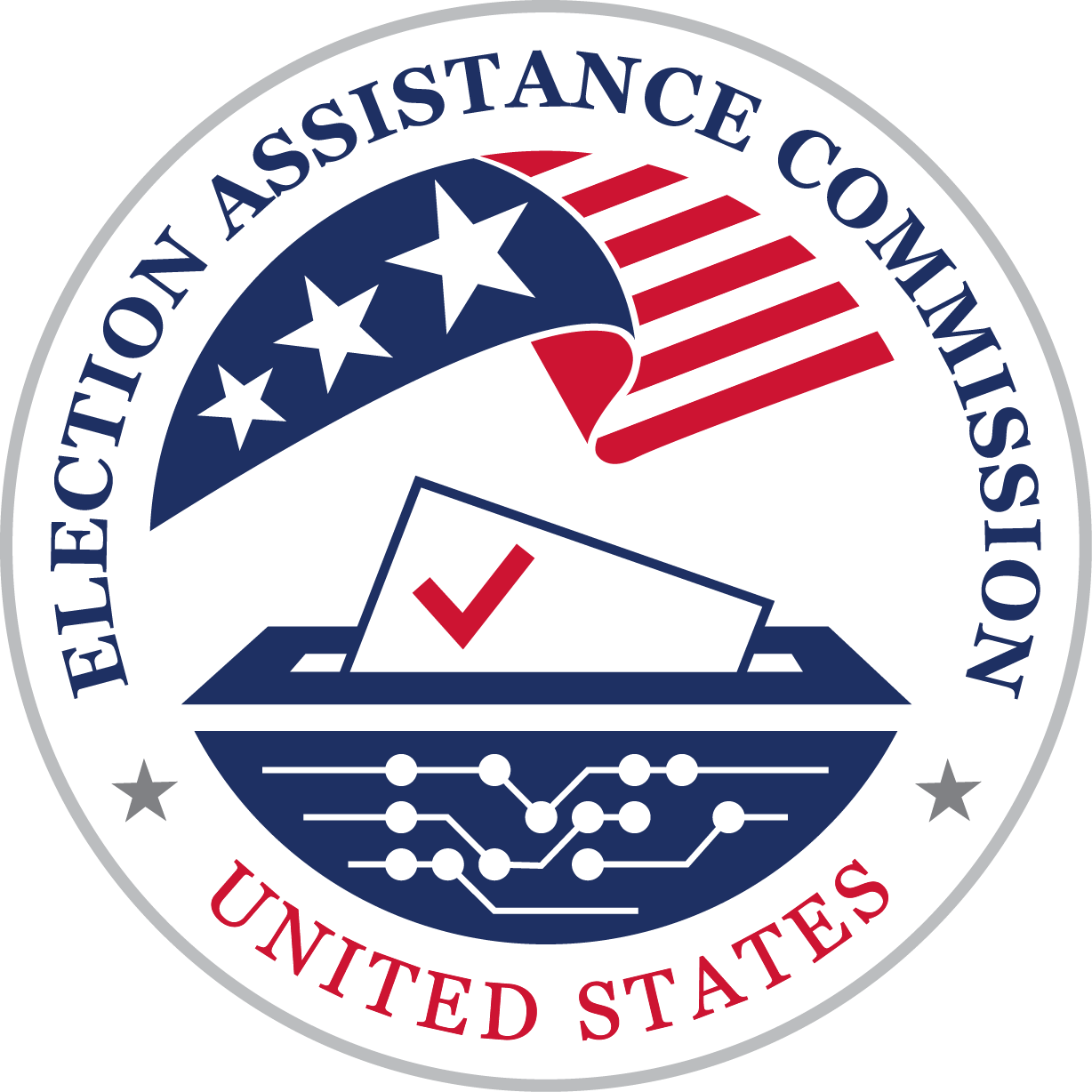 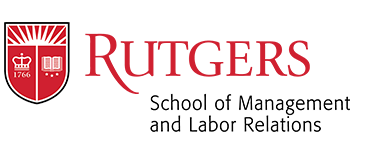 Definición de discapacidad
La discapacidad se define en las encuestas del Censo por una respuesta "sí" a una o más de seis preguntas que identifican:  
Discapacidad auditiva
Discapacidad visual
Discapacidad mental o cognitiva
Dificultad para caminar o subir escaleras
Dificultad dentro del hogar (vistiéndose o bañándose) 
Dificultad para salir del hogar a realizar diligencias solo
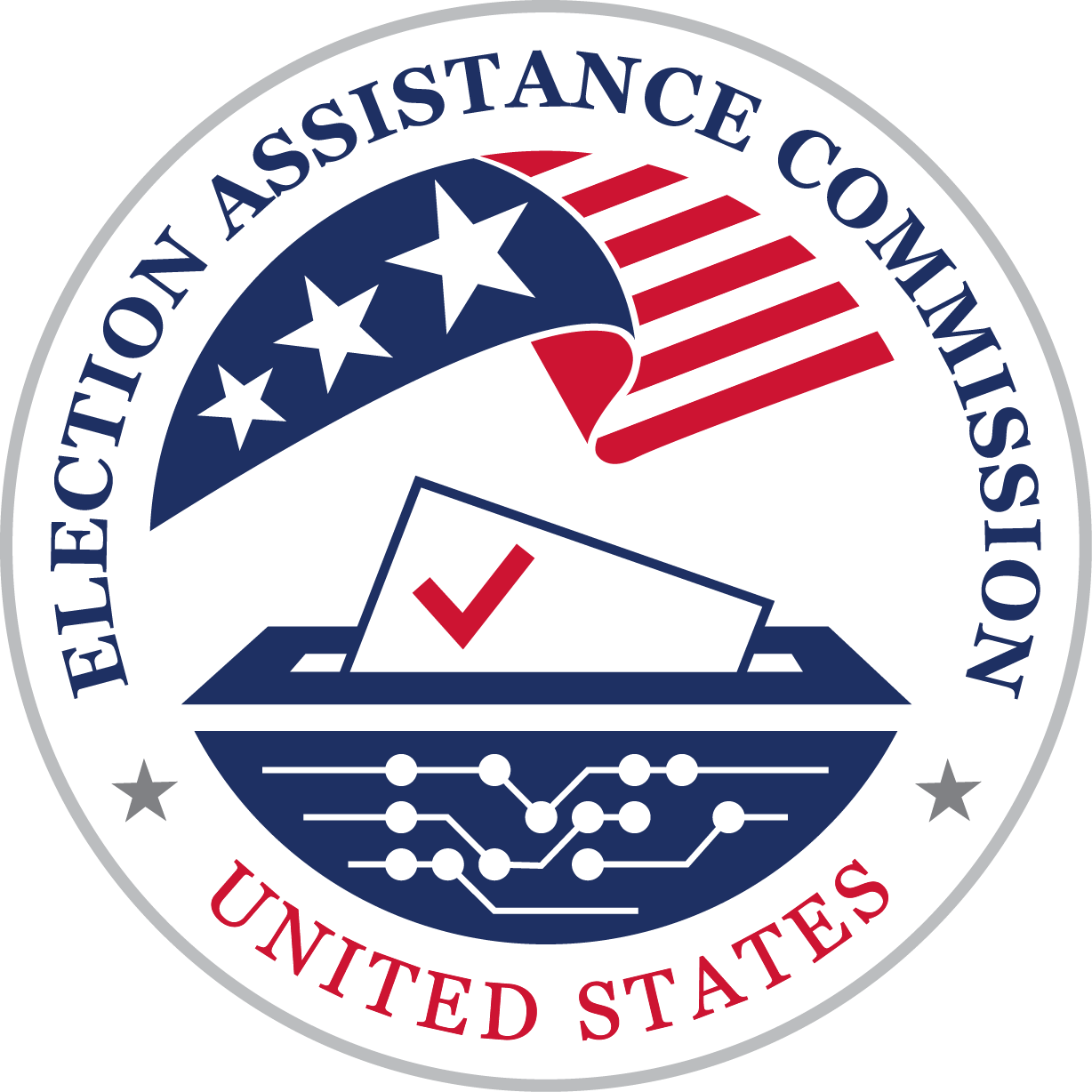 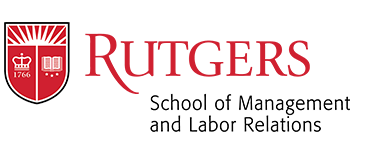 Resultado clave: La participación de votantes aumentó en 2020 entre las personas con discapacidad — un aumento de 5.9 puntos porcentuales desde 2016 en comparación con un aumento de 5.3 puntos para las personas sin discapacidad.17.7 millones de personas con discapacidad votaron en 2020, lo que representa el 11.4% de todos los votantes
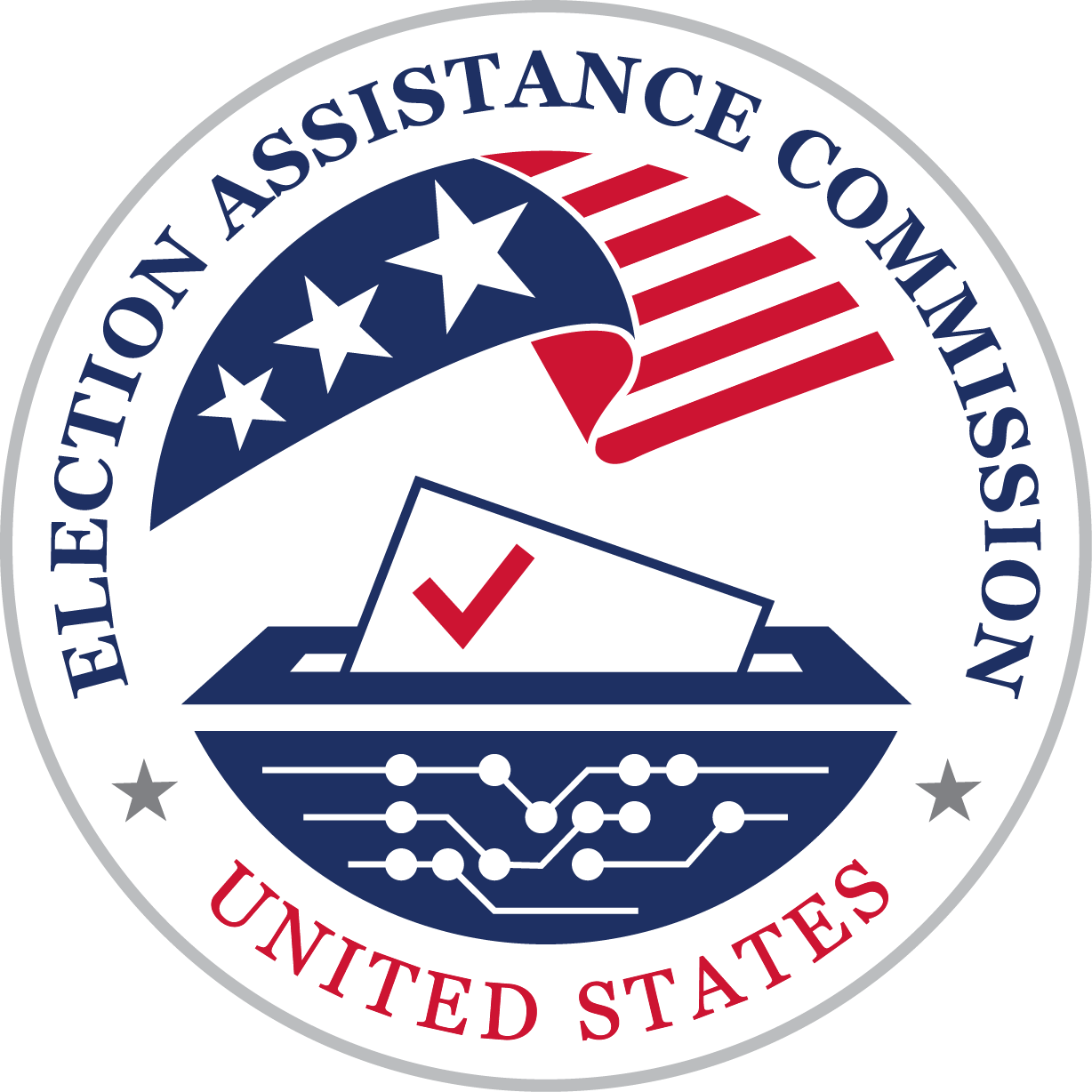 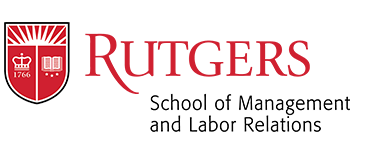 El aumento de la participación se produjo en los principales tipos de discapacidad
2016		2020		       Cambio
Discapacidad auditiva		62.7%		68.5%			5.8%
Discapacidad visual			53.7%		59.2%			5.5%
Discapacidad mental o cognitiva	43.5%		50.7%			7.2%
Dificultad caminando o
subiendo escaleras	  		55.8%                60.4%			4.6%
Dificultad vistiéndose o bañádose	                     		 44.5%		49.4%			4.9%
Dificultad para salir solo	              44.7%		51.6%			6.9%
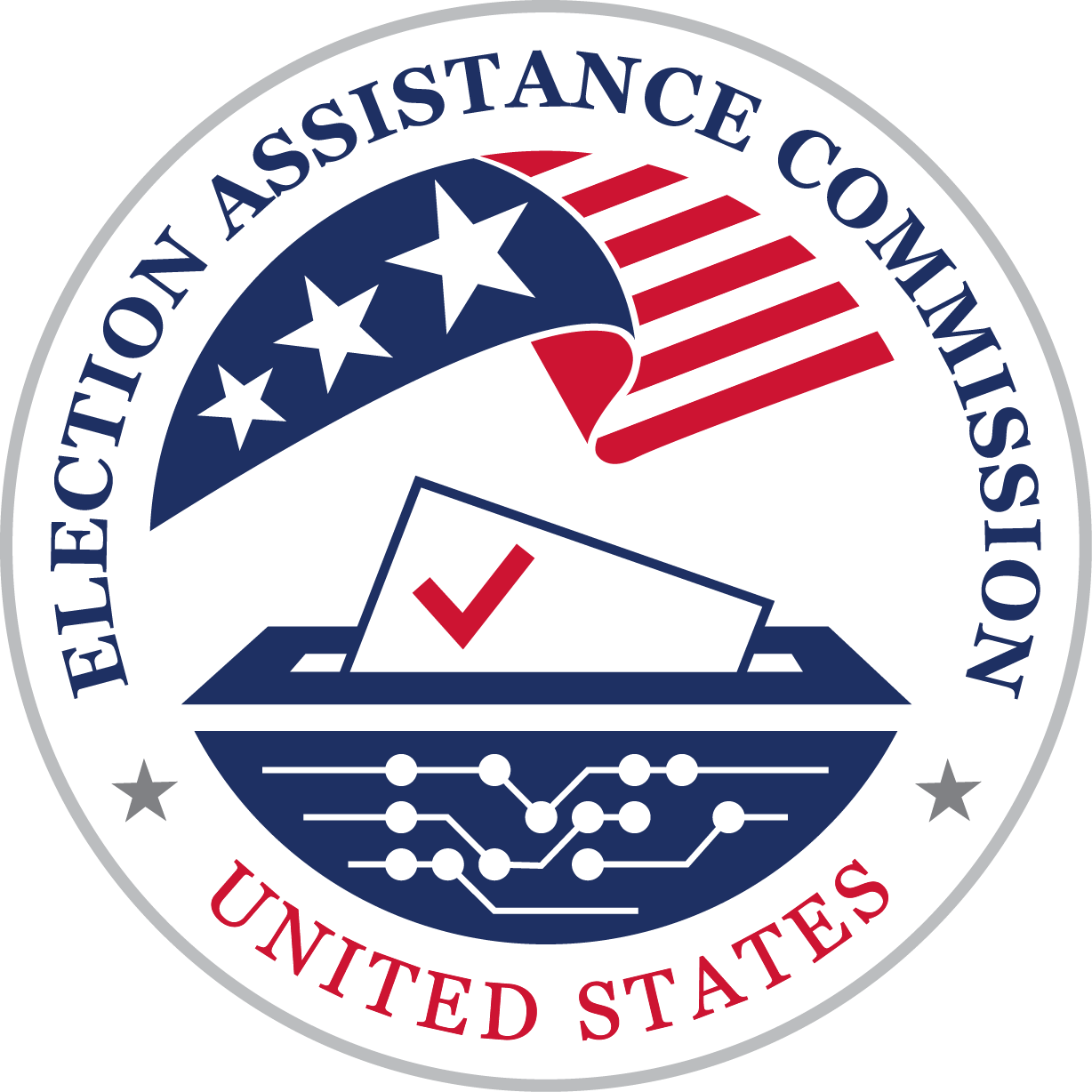 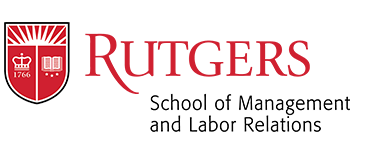 Sin embargo, las personas con discapacidad siguen siendo menos propensas a votar que las personas sin discapacidad, aunque la brecha de participación en las personas con discapacidad puede haberse reducido ligeramente.
2016		2020
Personas sin discapacidad	            62.2%		67.5%		
Personas con discapacidad	            55.9%		61.8%		
Brecha de participación de las
personas con discapacidad		  -6.3%		-5.7%		

La brecha de participación por discapacidad fue lo suficientemente grande como para estar fuera del margen de error en ambos años, aunque el cambio en la brecha de 2016 a 2020 estuvo dentro del margen de error, por lo que no podemos estar muy seguros de que la brecha se esté cerrando.
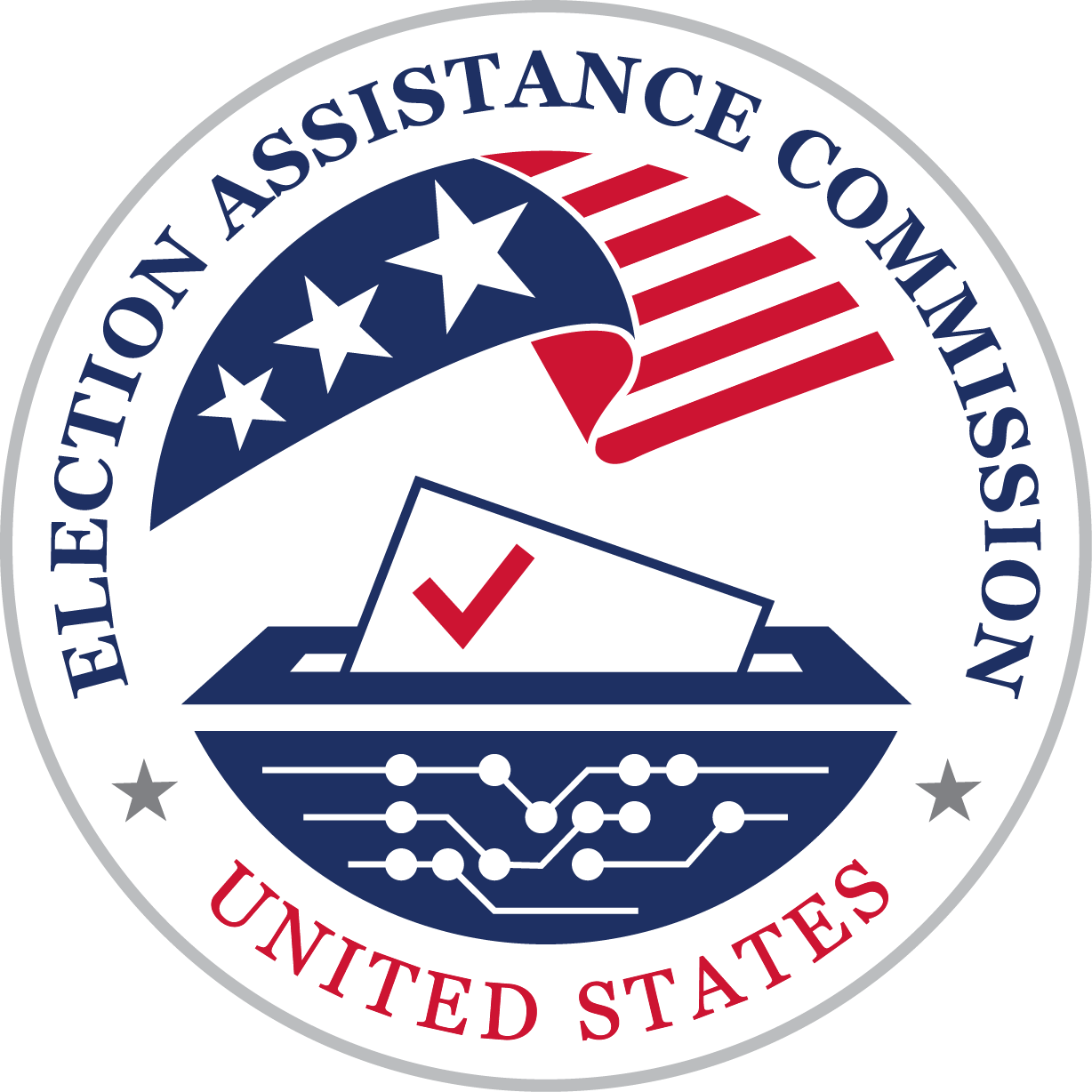 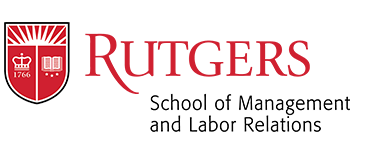 ¿Por qué hay una brecha de participación por discapacidad?
No se explica por un menor interés en la política y las elecciones entre las personas con discapacidad, según mostrado por las encuestas.
Investigaciones anteriores muestran que la brecha se explica en parte por:
Menores recursos (ingresos y educación)
Mayor aislamiento social (más probabilidades de vivir solos, menos probabilidades de estar empleados)
Menor creencia de que el sistema político responde
Dificultades para votar (ver siguiente diapositiva)
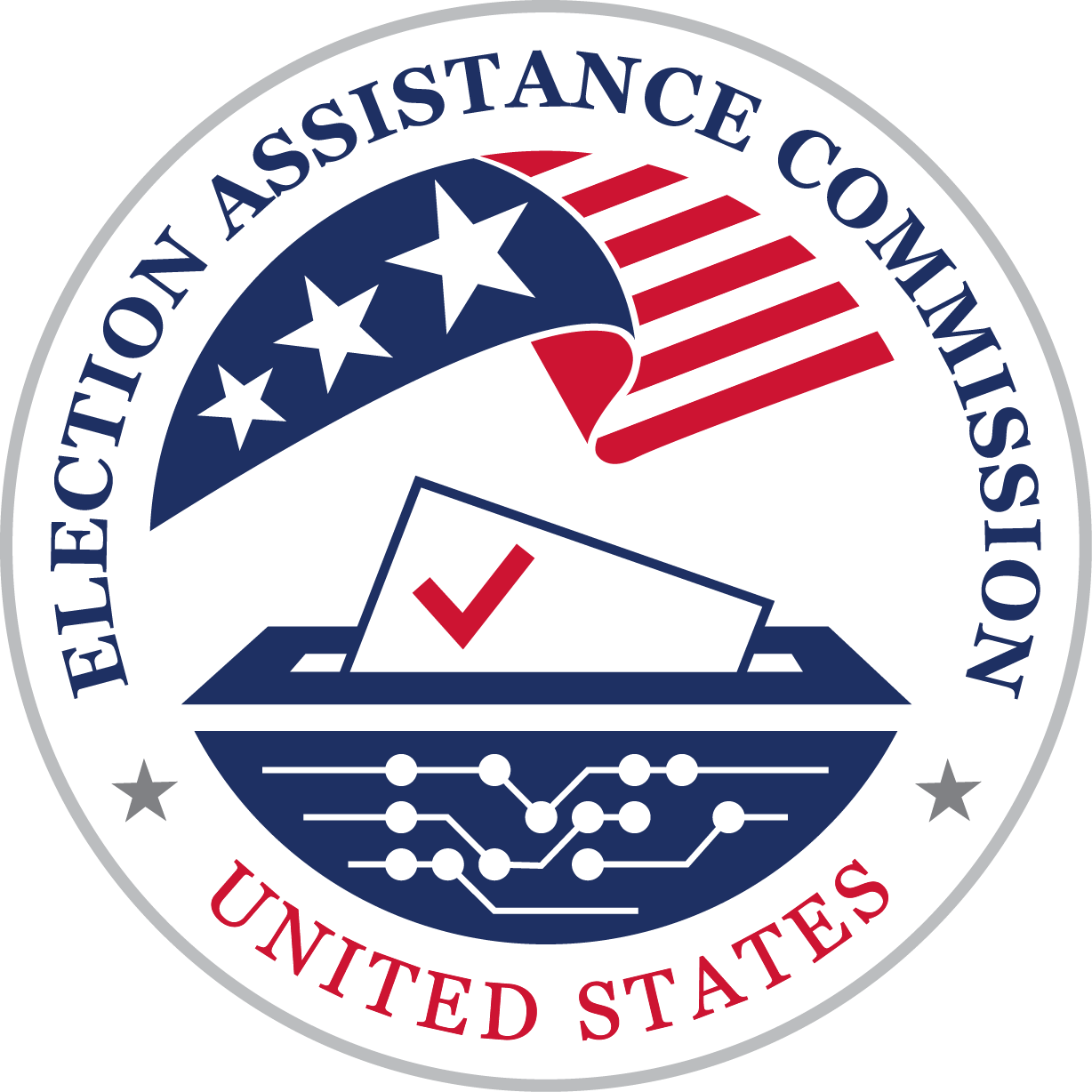 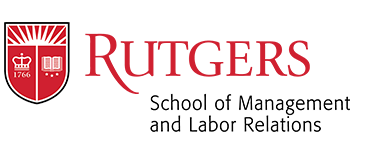 Importancia del voto accesible
Trabajamos con la EAC (por sus siglas en inglés) en una encuesta nacional postelectoral de 2020 con 2,569 encuestados (hallazgos publicados el 16 de febrero de 2021). Los resultados sobre la participación electoral y el método fueron muy similares entre esta encuesta y los datos del Censo.  Además, la encuesta de la EAC encontró:
Uno de cada nueve (11%) de los votantes con discapacidad en 2020 tuvo dificultades para votar, lo que fue casi el doble de la tasa de votantes sin discapacidad (6%). 
Combinado con los datos de participación del Censo, estimamos que 1.95 millones de personas con discapacidad tuvieron dificultades para votar en 2020. 
Esta es una mejora significativa con respecto a una encuesta similar de 2012, cuando una cuarta parte (26%) de los votantes con discapacidad reportaron problemas, en comparación con el 7% de los votantes sin discapacidad.
Al menos la mitad de la mejora se debió a una mayor accesibilidad de los lugares de votación desde 2012, mientras que la otra mitad se debió al cambio al aumento del voto por correo durante la pandemia.
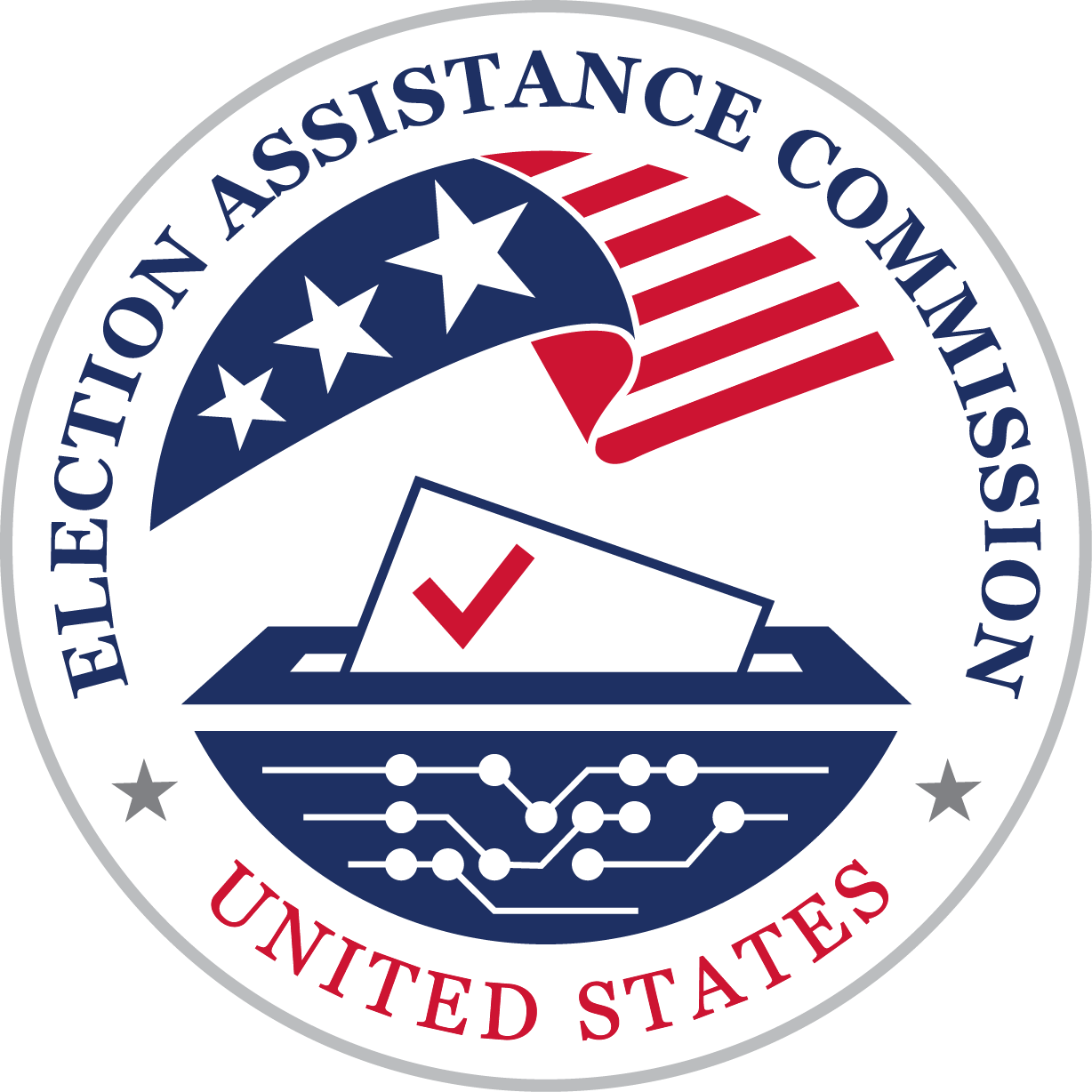 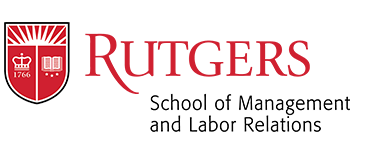 Método de votación
Las personas con discapacidad son históricamente más propensas que las personas sin discapacidad a votar por correo.  Los datos del Censo 2020 muestran:
Solo una cuarta parte (26%) de los votantes con discapacidad votaron en un lugar de votación el día de las elecciones, en comparación con el 31% de los votantes sin discapacidad.
Los votantes con discapacidad también tenían menos probabilidades de votar temprano en un lugar de votación u oficina electoral (21% comparado a 27%)
Tenían más probabilidades de votar por correo (53% comparado a 42%)
El aumento de la votación por correo entre 2016 y 2020 fue similar entre los votantes con discapacidad (aumento de 24 puntos porcentuales) y los que no tienen discapacidad (22 puntos).
Votar por correo no es fácil para todos: en la encuesta de EAC/Rutgers, el 22% de las personas con discapacidad visual informaron dificultades para votar mediante una boleta por correo.
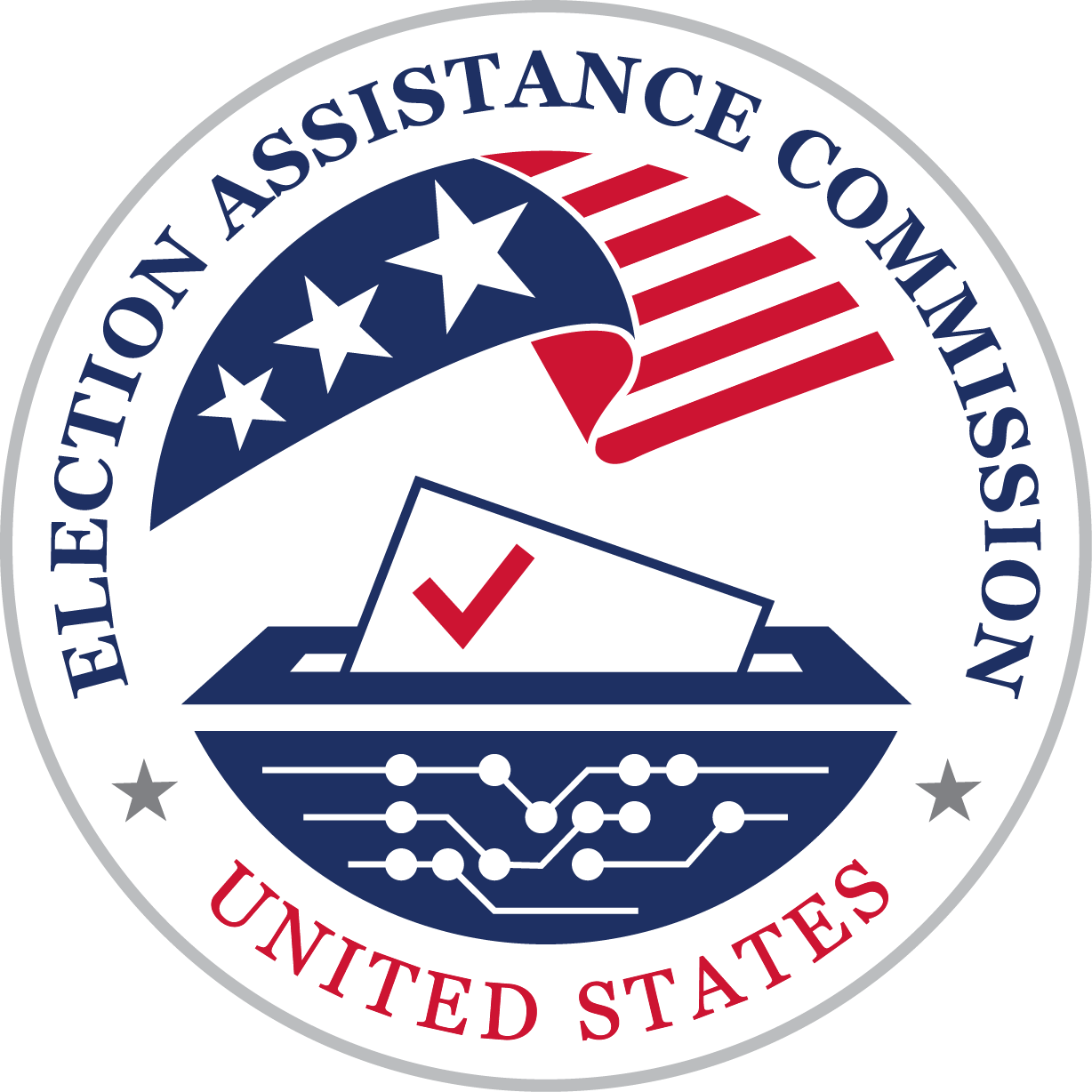 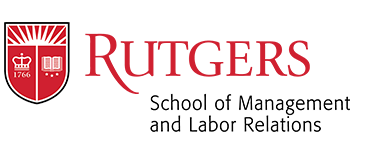 Desglose por factores demográficos
El aumento de la participación entre las personas con discapacidad se produjo en las principales categorías demográficas:  
Mujeres y hombres
Negros, hispanos/latinos, blancos no hispanos/latinos y otros
Grupos de edad: 18-34, 35-49, 50-64, 65+
Región: Noreste, Medio Oeste, Sur, Oeste
Al igual que en elecciones anteriores, no hubo brecha de participación entre las personas empleadas con y sin discapacidad
=> El empleo parece desempeñar un papel muy positivo en la inclusión política, así como en la inclusión económica de las personas con discapacidad.
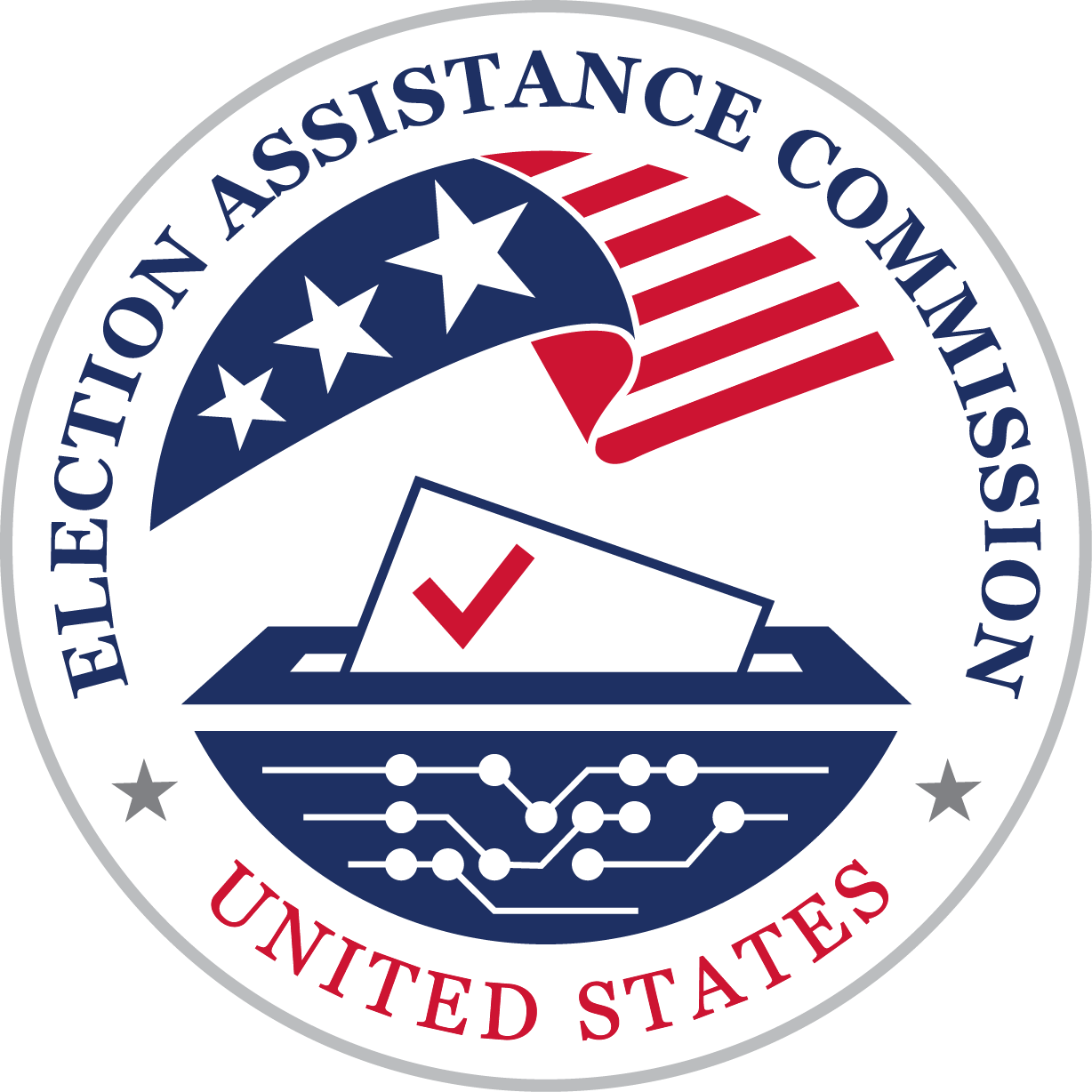 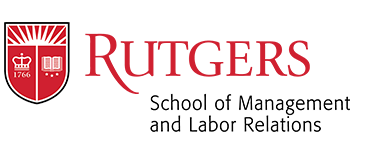 Inscripción de votantes
Los ciudadanos con discapacidad elegibles en 2020 tenían 3 puntos menos de probabilidades de inscribirse para votar que aquellos sin discapacidad (70%  comparado con 73%)
Entre los que estaban inscritos, las personas con  discapacidad tenían 4 puntos menos de probabilidades de votar (88% en comparación con 92%)
=> Por lo tanto, la brecha general de participación por discapacidad se debe tanto a una menor inscripción como a una menor participación entre los inscritos para votar.
Las personas con discapacidad inscritas eran más propensas que aquellas sin discapacidad de inscribirse en un ayuntamiento u oficina electoral, y menos propensas a inscribirse en un departamento de vehículos de motor.
Cuando se les preguntó por qué no se inscribieron, las personas con discapacidad no inscritas tenían más probabilidades de dar "enfermedad o discapacidad permanente" como razón, y menos probabilidades que las personas sin discapacidad de decir que no estaban interesadas en las elecciones o que no cumplían con los plazos de inscripción.
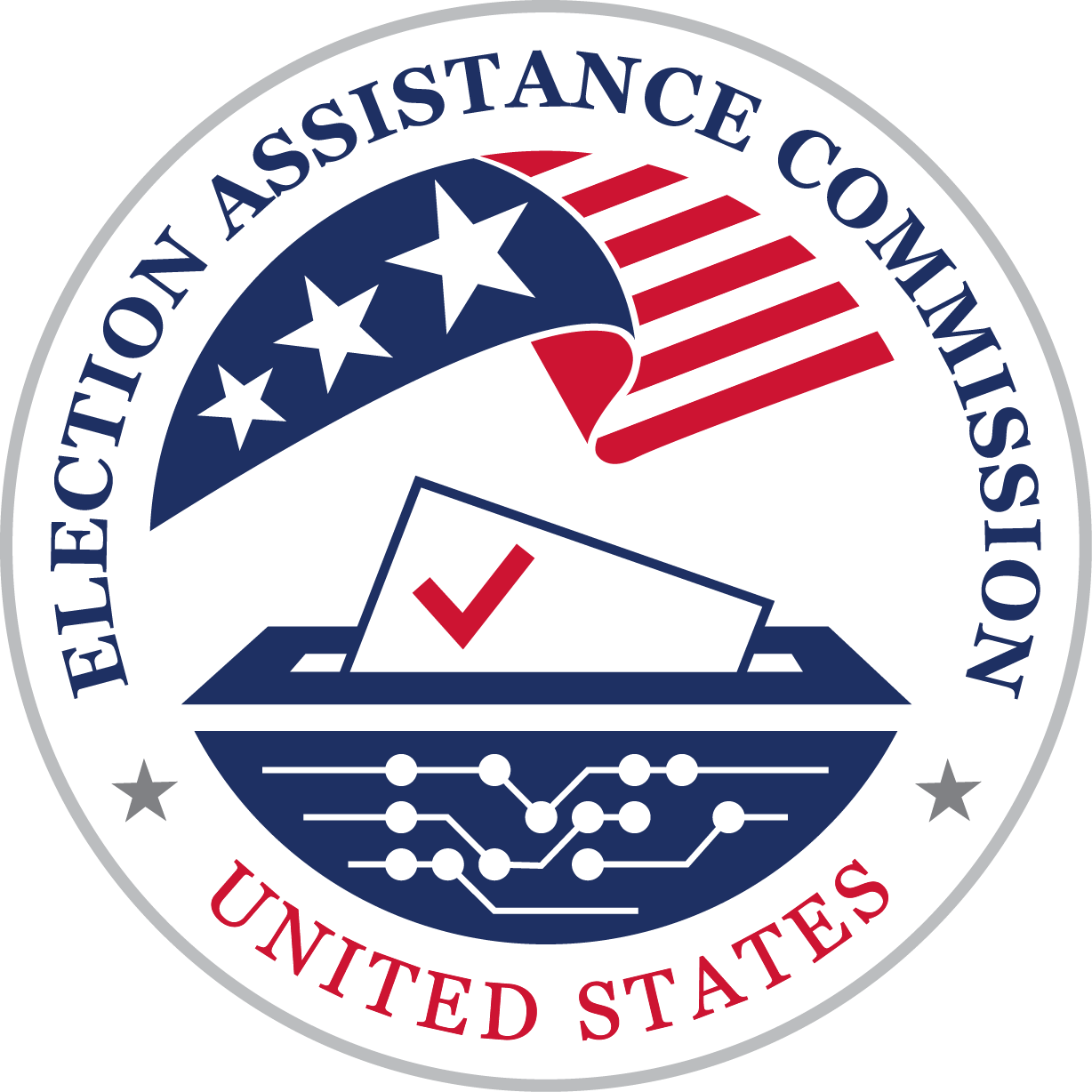 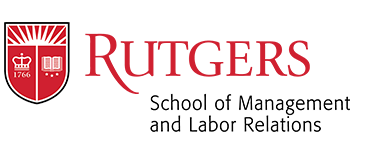 Razones para no votar
Entre los que estaban inscritos pero no votaron:
Poco más de un tercio (37%) de las personas con discapacidad dijeron que no votaron debido a "enfermedad o discapacidad (propia o familiar)"
Eran menos propensos que los no votantes sin discapacidad a decir que no estaban interesados (13% comparado con el 19%), no les gustaban los candidatos o los temas de campaña (11% a 16%), o estaban demasiado ocupados (4% a 16%)
El porcentaje que dijo que no votó debido a las preocupaciones sobre la pandemia del coronavirus fue similar entre las personas con y sin discapacidad (5% comparado con el 4%)
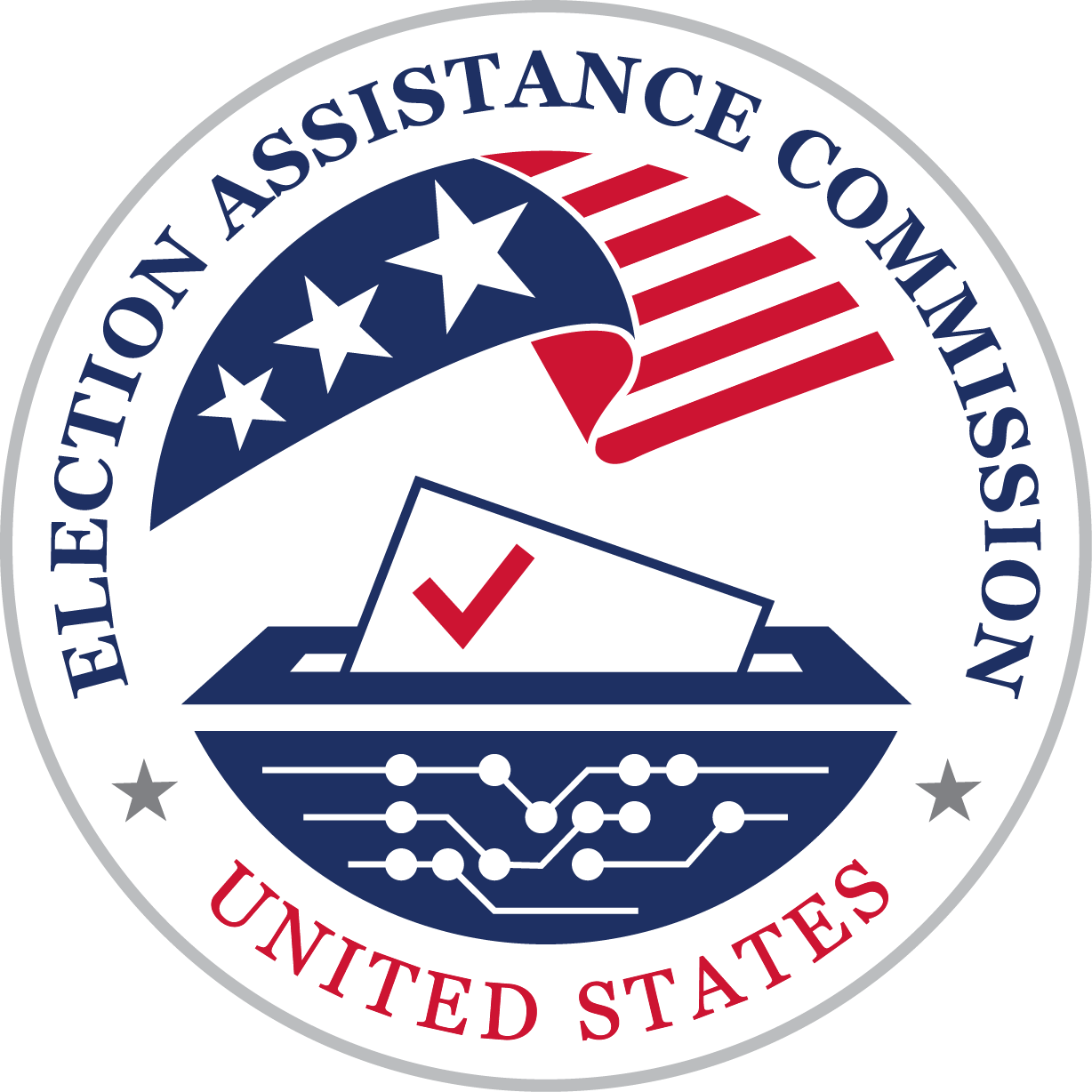 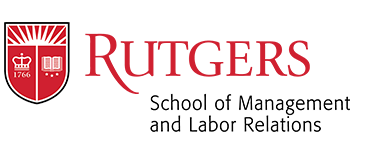 Cambios en las reglas estatales sobre el acceso al voto por correo
El aumento en la participación electoral parece ser mayor en los estados que facilitaron el voto por correo, aunque las diferencias no fueron lo suficientemente fuertes como para estar fuera del margen de error.
				Aumento de la participación de 2016 a 2020
				       Disacapacidad	Sin discapacidad
Sin cambios en el acceso al
voto por correo (27 estados)		4.9%		      5.0%
Más fácil solicitar el voto 
por correo en 2020 
que en 2016 (16 estados)		7.0%		      4.0%
Todos los votantes enviaron votos 
en 2020, pero no en 2016 
(7 estados + DC)		              6.7%		      8.4%
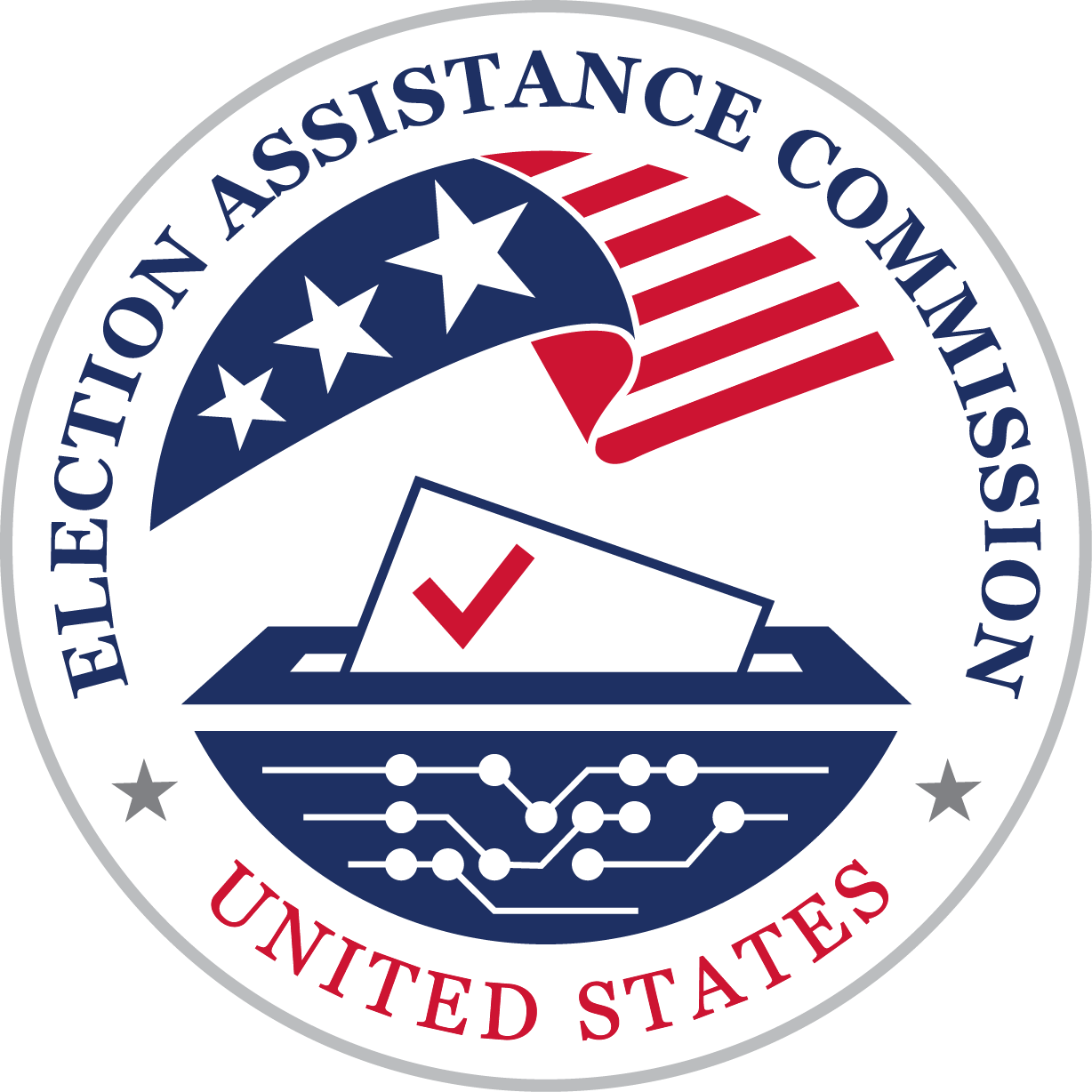 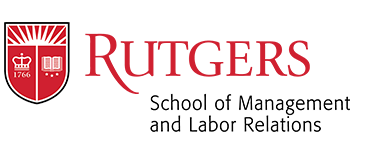 Conclusiones clave (1 de 3)
La participación electoral aumentó en 2020 entre las personas con discapacidad
A pesar de las barreras que a menudo enfrentan, las personas con discapacidad están tan interesadas en las elecciones como las personas sin discapacidad, y salen a votar cuando están motivadas.
Sin embargo, en 2020 se mantuvo una brecha de participación entre las personas con y sin discapacidad.
Combinado con los resultados sobre las dificultades de votación de la encuesta postelectoral de EAC/Rutgers, se estima que 1.95 millones de votantes con discapacidad encontraron algún tipo de dificultad para votar en las elecciones generales de 2020.
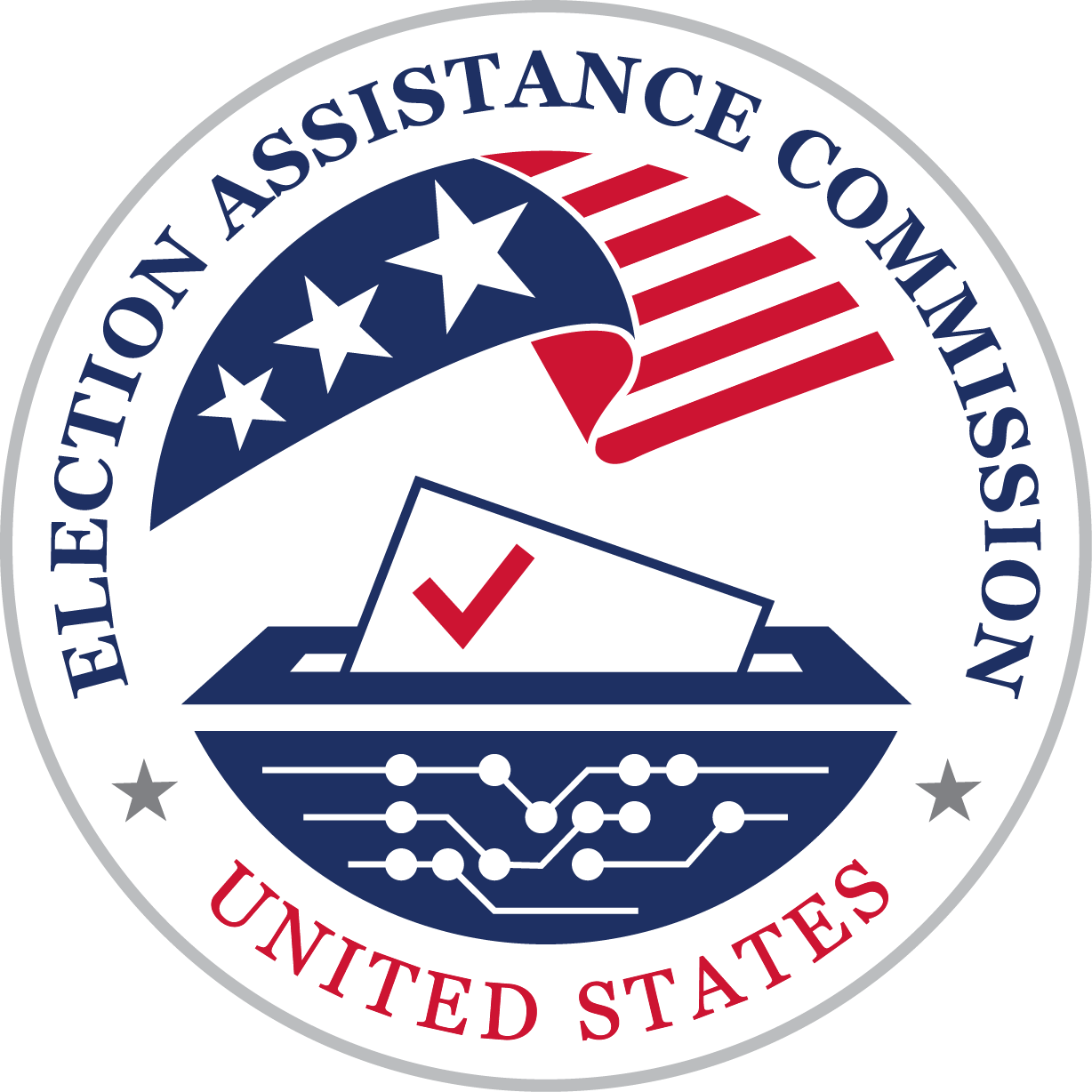 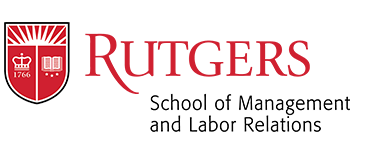 Conclusiones clave (2 de 3)
Las personas con discapacidad son más propensas que las personas sin discapacidad a usar el voto por correo, mientras que el aumento en los votos por correo durante la pandemia fue similar entre los votantes con y sin discapacidad.
Pero los votos por correo no son una panacea.  La gran variación en los tipos y la gravedad de la discapacidad significa que "talla única para todos" no funciona para muchas personas, y tener más opciones sobre cómo votar facilitará la participación de personas con discapacidad.
Investigaciones anteriores indican que los sistemas de votación inaccesibles pueden desalentar la participación, no solo al dificultar el voto, sino también mediante efectos psicológicos al enviar el mensaje de que las personas con discapacidad no son bienvenidas en la esfera política.
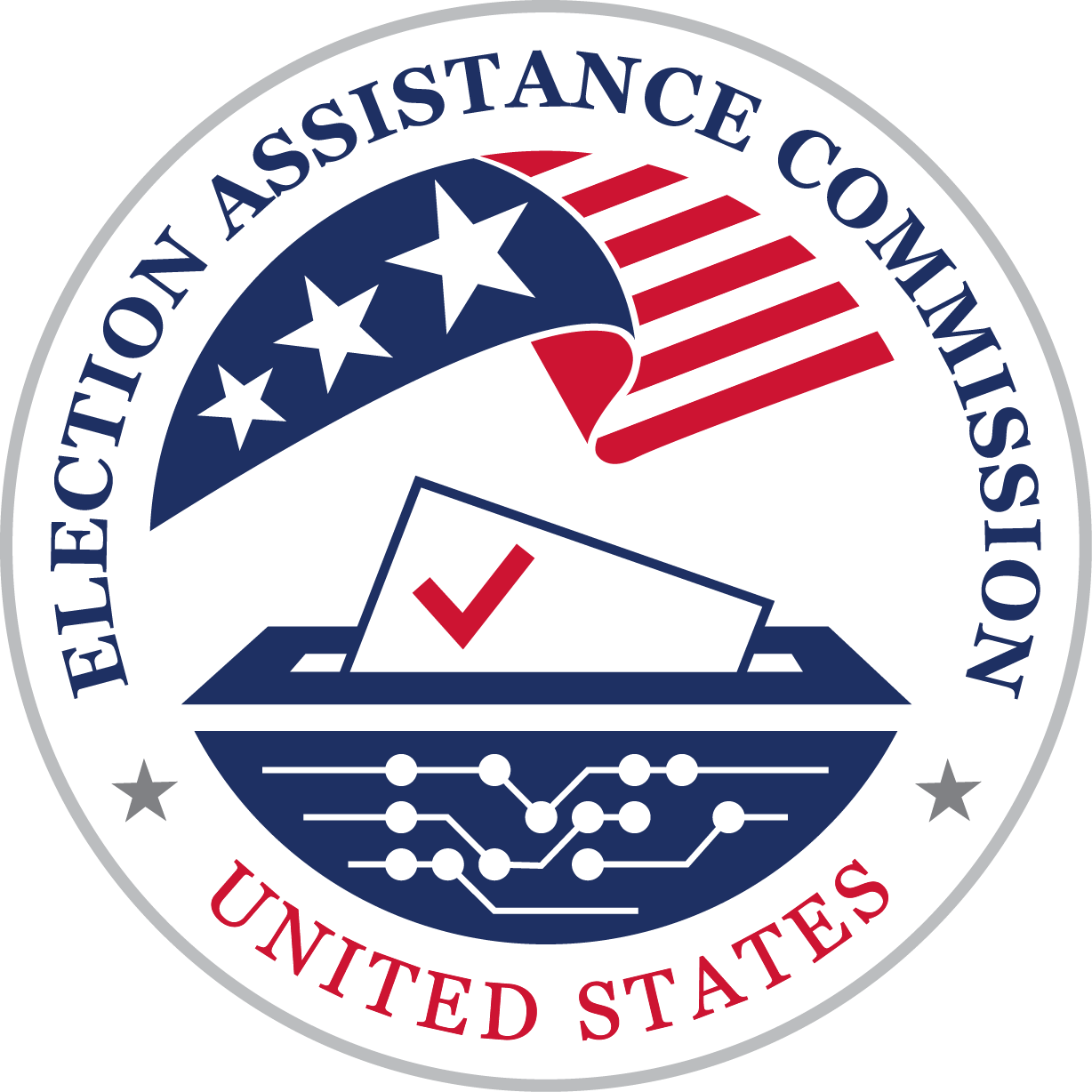 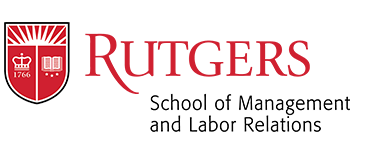 Conclusiones clave (3 de 3)
Es probable que la mejora de la accesibilidad desde 2012 haya ayudado a la participación entre las personas con discapacidad en 2020, lo que bien refleja los esfuerzos de los defensores y las organizaciones de la discapacidad, la EAC (por sus siglas en inglés), los funcionarios electorales y los responsables políticos. 
Es necesario seguir avanzando en la mejora de la accesibilidad y en garantizar que las personas con discapacidad puedan ejercer fácilmente su derecho al voto.

Damos la bienvenida a cualquier pregunta— queremos que estos resultados sean lo más útiles posible para aumentar el acceso al voto entre las personas con discapacidad.